Кейс-технологии как способ формирования культуры безопасности у детей дошкольного возраста
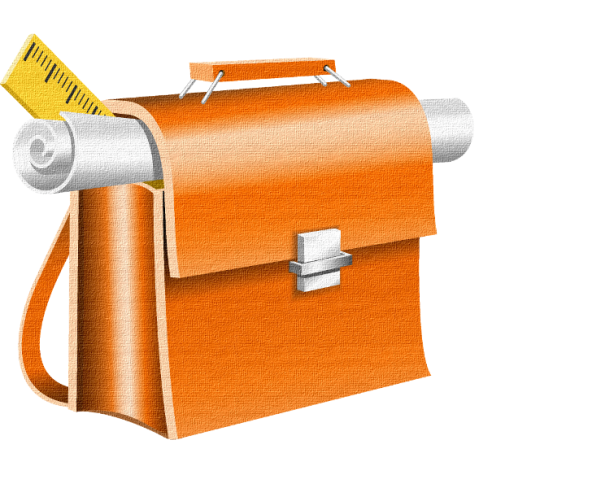 Выполнил: 
Пугачева Т.В.
старший воспитатель
МДОАУ «Детский сад №48 «Гномик» г. Орска»
Кейс-технология – это интерактивная технология для краткосрочного обучения, на основе реальных или вымышленных ситуаций, направленная не столько на освоение знаний, сколько на формирование у слушателей новых качеств и умений.
Требования к кейсу (заданию):
соответствовать четко поставленной цели;
иметь соответствующий уровень трудности;
иллюстрировать типичные ситуации;
развивать аналитическое мышление;
провоцировать дискуссию;
иметь несколько решений.
Методы кейс-технологии:
метод инцидентов (самостоятельный поиск информации, ее сбор, систематизация, анализ);
игровое проектирование (процесс создания либо совершенствования проектов: исследовательских, поисковых, творческих, аналитических, прогностических);
метод разбора деловой корреспонденции (работа с книгами, энциклопедиями, которые относятся к конкретной организации, проблеме, ситуации);
ситуационно-ролевая игра (создание в виде инсценировки правдивой социально-психологической ситуации с последующей оценкой поступков, поведения участников);
кейс-стади (групповой анализ представленной ситуации, разработка разных вариантов проблем, поиск их практического решения, оценка предложенных алгоритмов, выбор лучших);
метод дискуссии (обмен мнениями в соответствии с правилами).
Этапы работы над кейсом
1 этап – метка красный вопросительный знак 



2 этап – метка желтый восклицательный знак
3 этап – метка три зелёных восклицательных знака 


4 этап – метка лист папируса
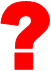 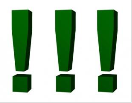 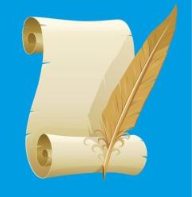 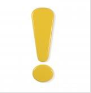 Виды кейсов
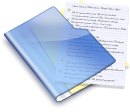 Печатный кейс (может содержать графики, таблицы, диаграммы, иллюстрации, что делает его более наглядным).


 Мультимедиа - кейс (наиболее популярный в последнее время, но зависит от технического оснащения ).


 Видео кейс (может содержать фильм, аудио и видео материалы. Его минус - ограничена возможность многократного просмотра  искажение информации и ошибки).
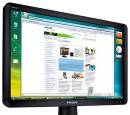 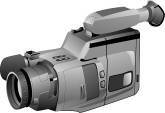 Типы кейсов
Кейсы-инциденты
Кейсы-вариации и догадки
Фото-кейсы 
Кейсы-иллюстрации 
Кейсы-драматизации 
Кейсы-мультфильмы
Кейсы-литературные произведения
Кейсы-опорные картинки или серии картинок
Кейсы-предметные картинки-демонстраторы 
Кейсы-наоборот
Кейсы-варианты развития событий
Кейсы-иллюстрации
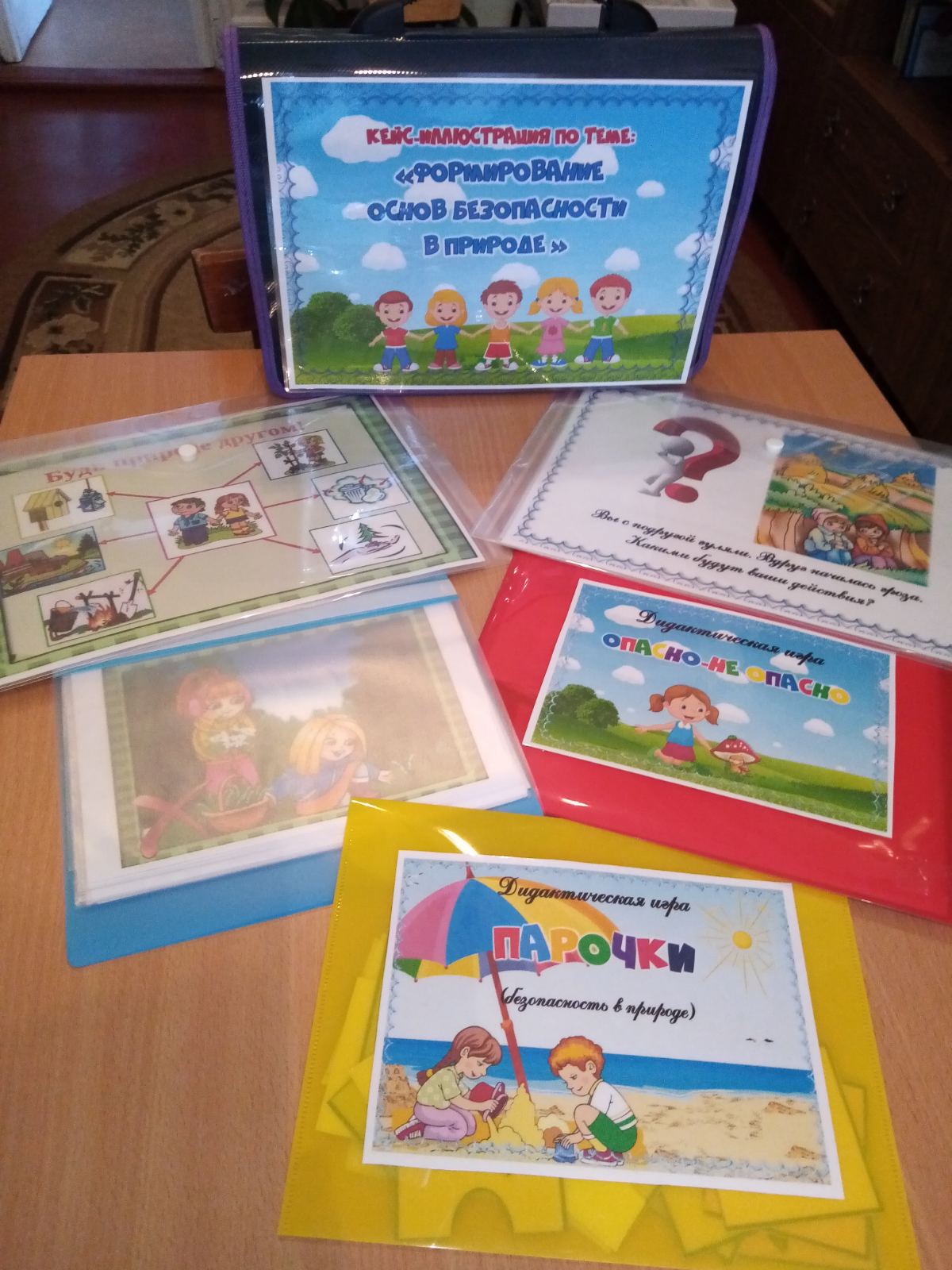 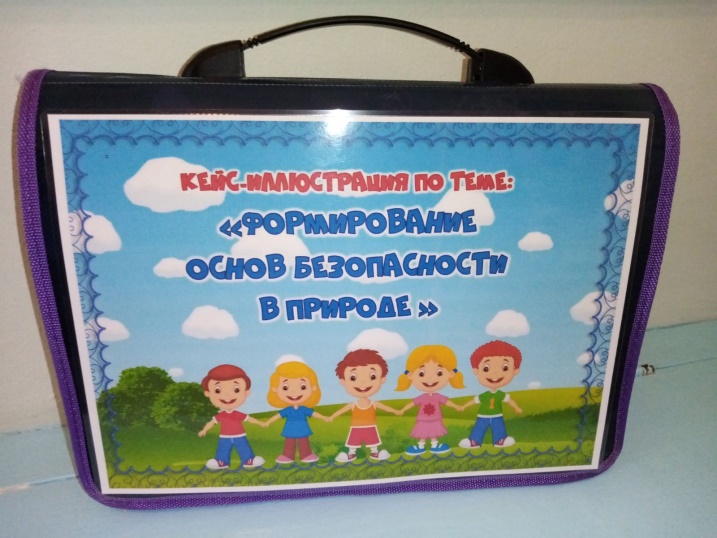 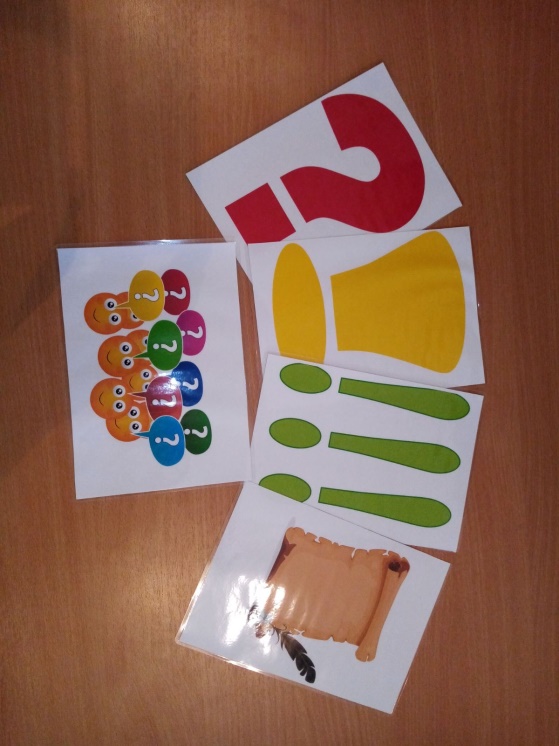 Кейсы-драматизации
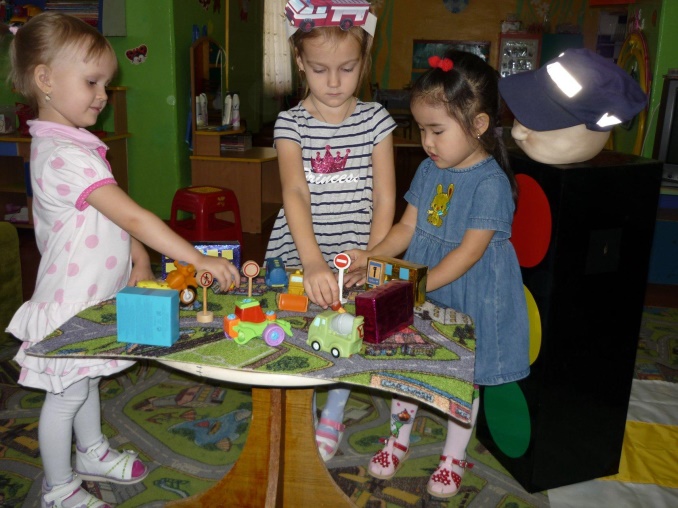 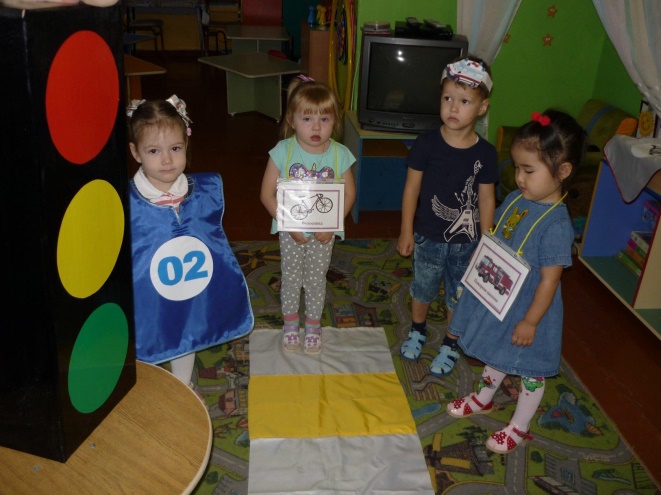 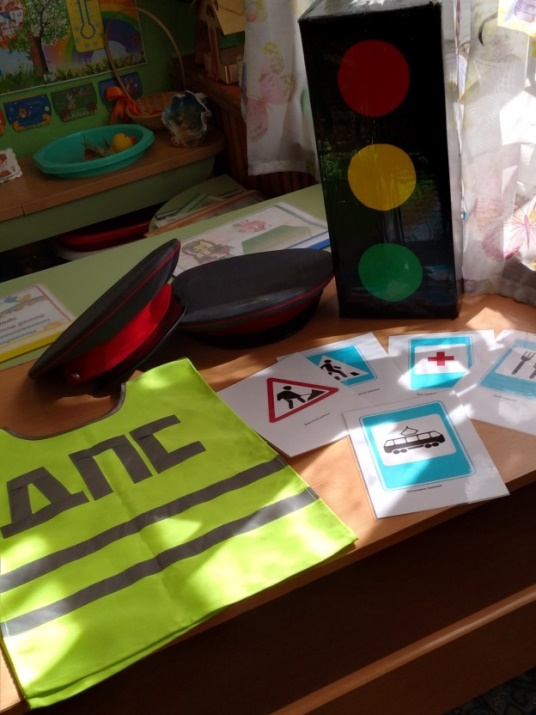 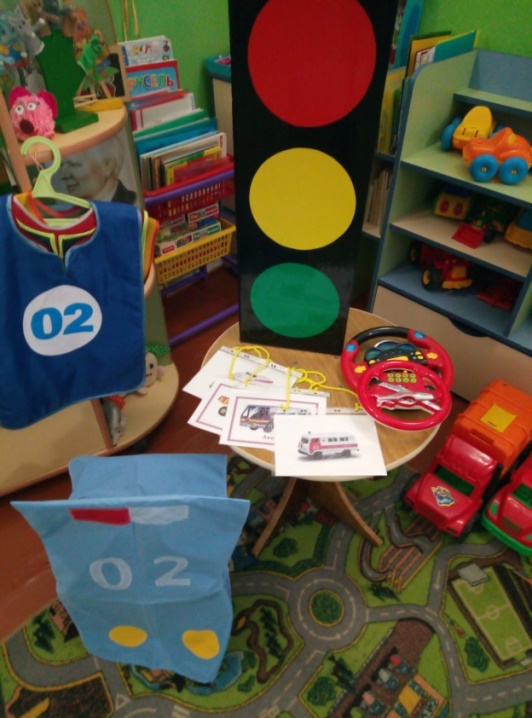 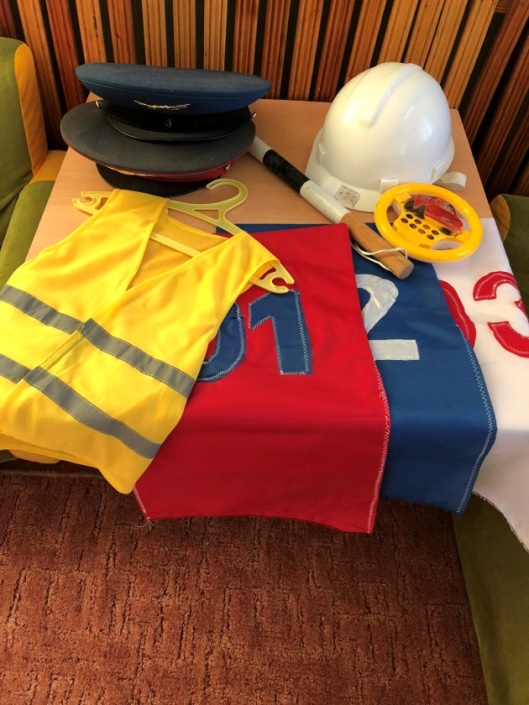 Кейсы-мультфильмы, Кейсы-литературные произведения
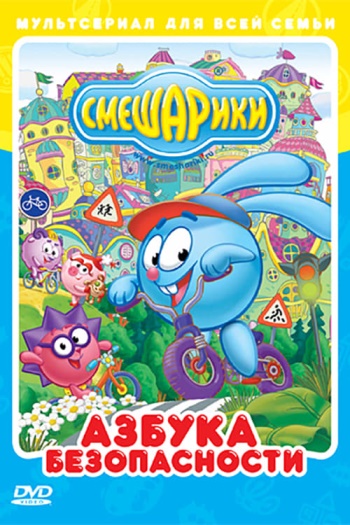 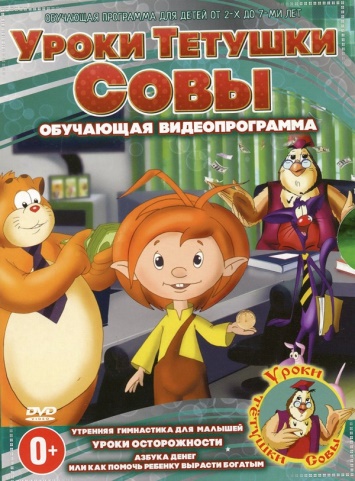 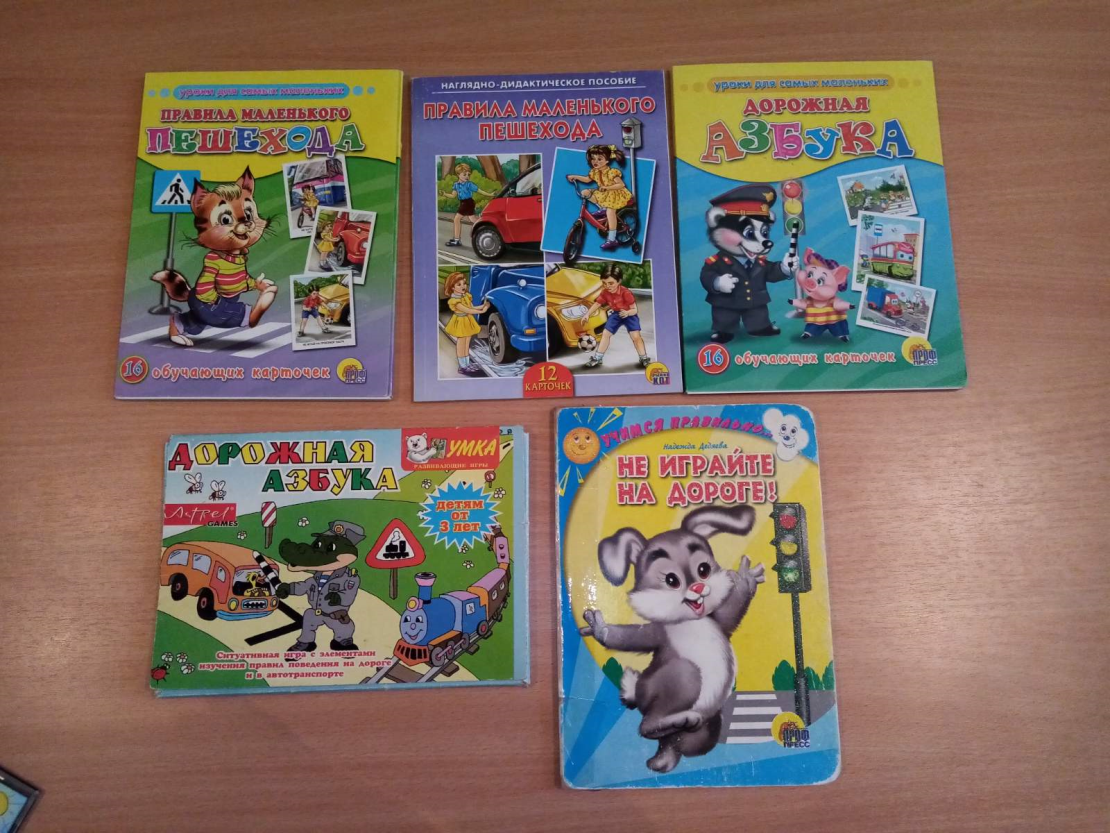 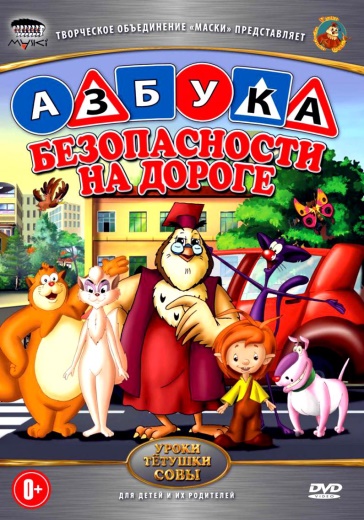 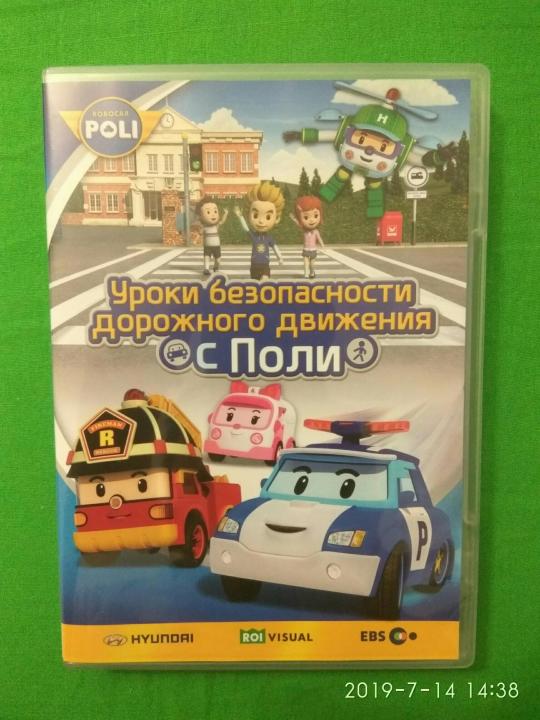 Кейсы-опорные картинки
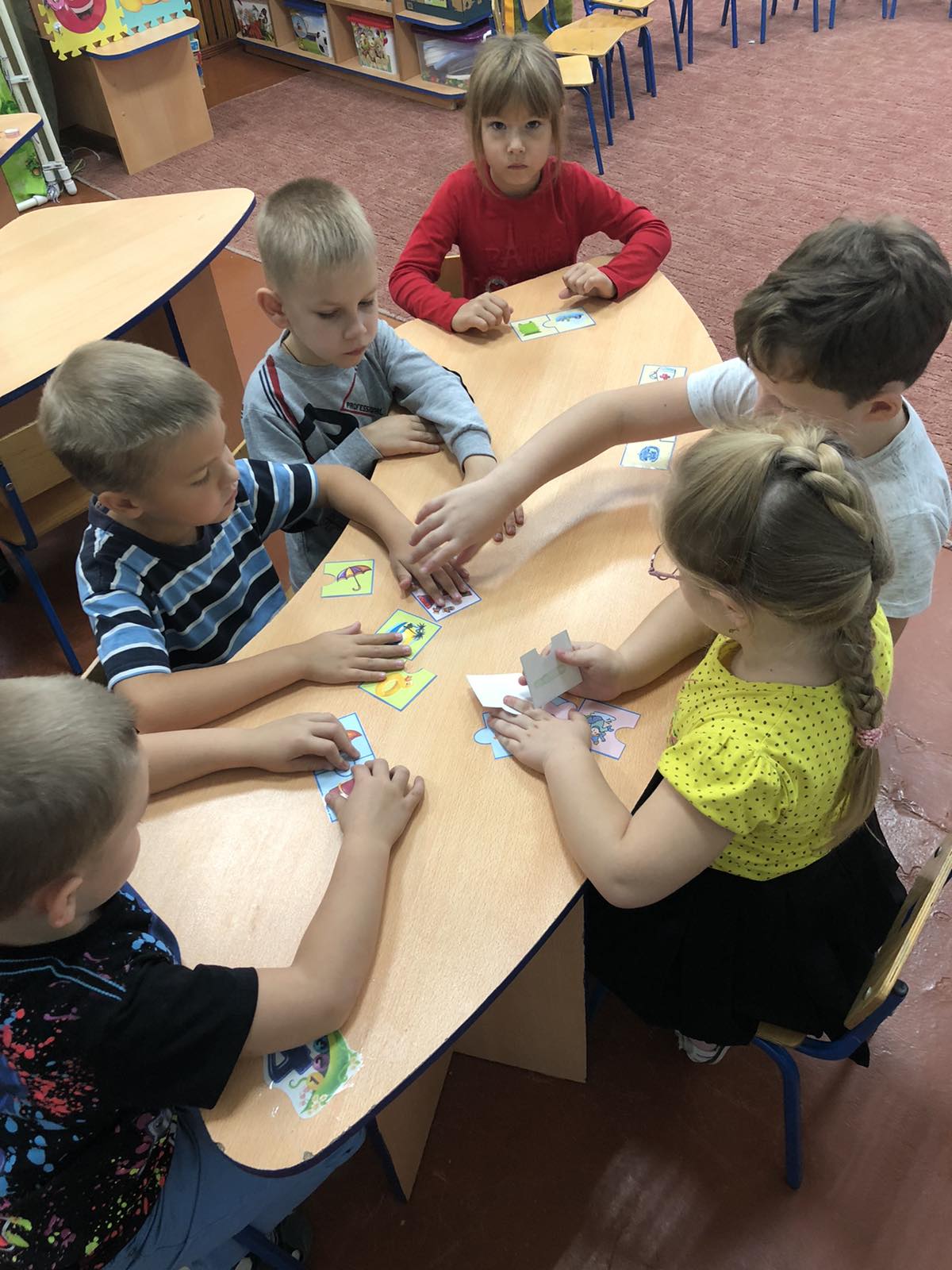 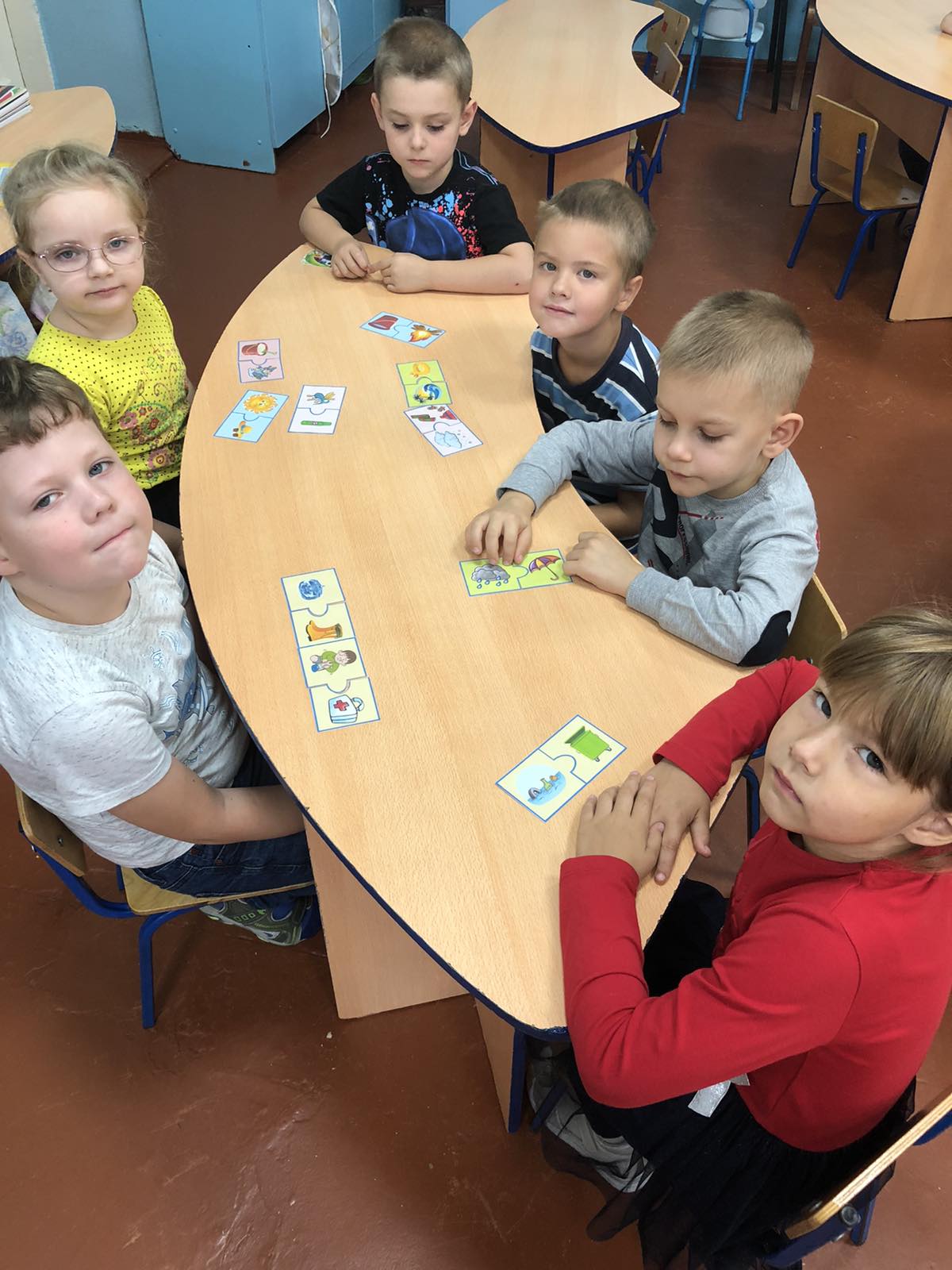 Кейсы-предметные картинки-демонстраторы
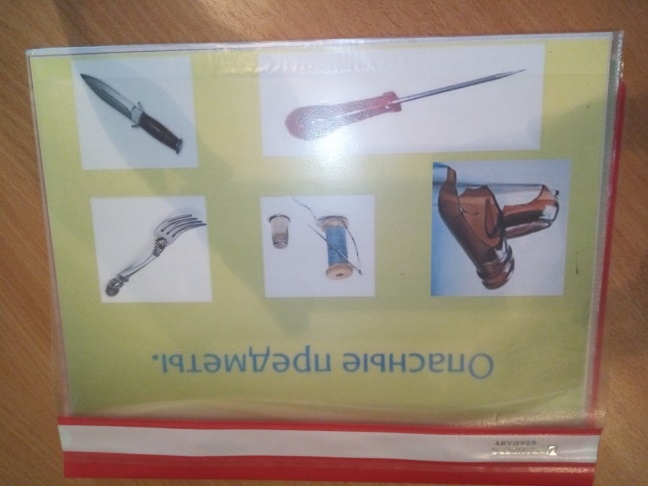 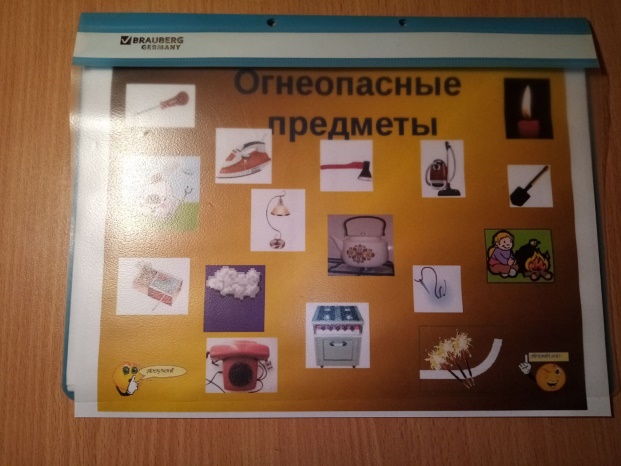 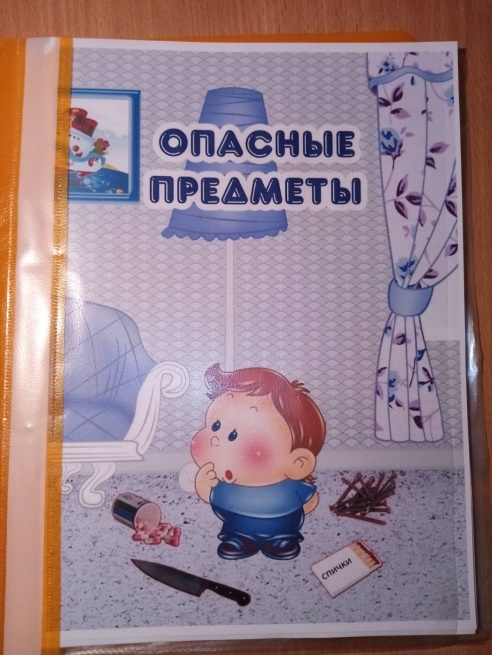 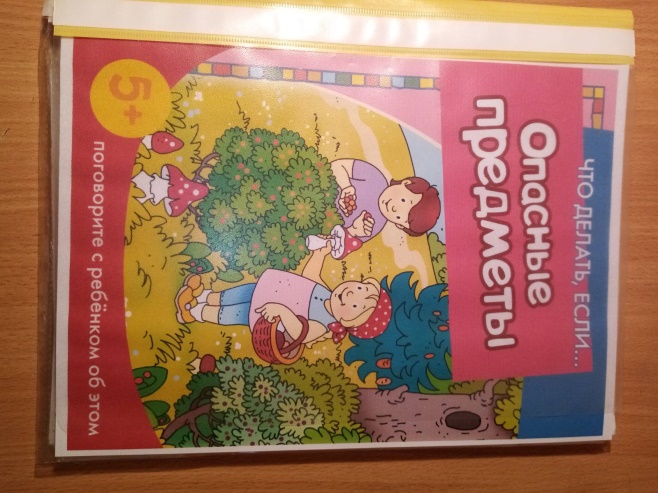 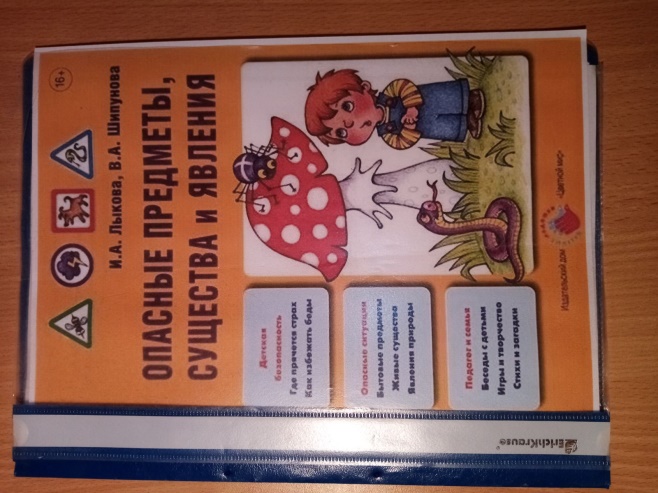 Кейсы-наоборот
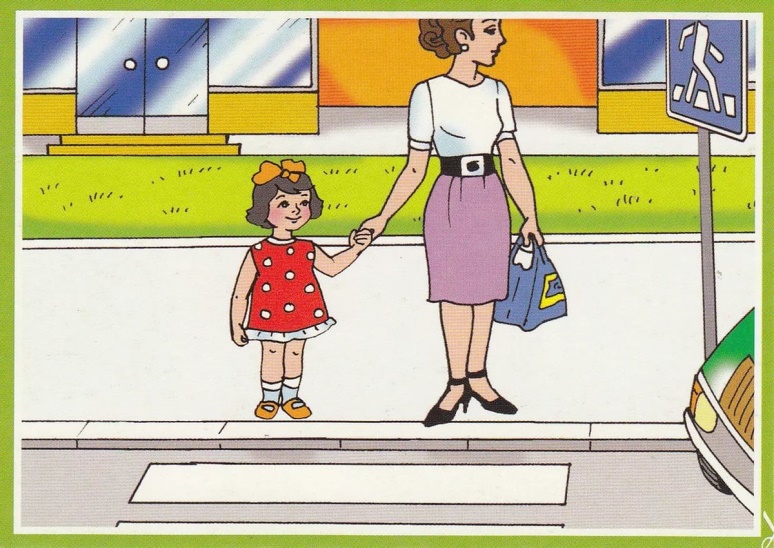 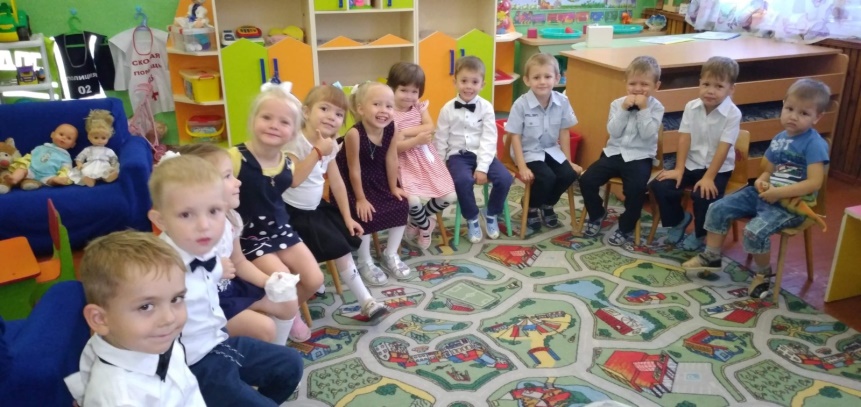 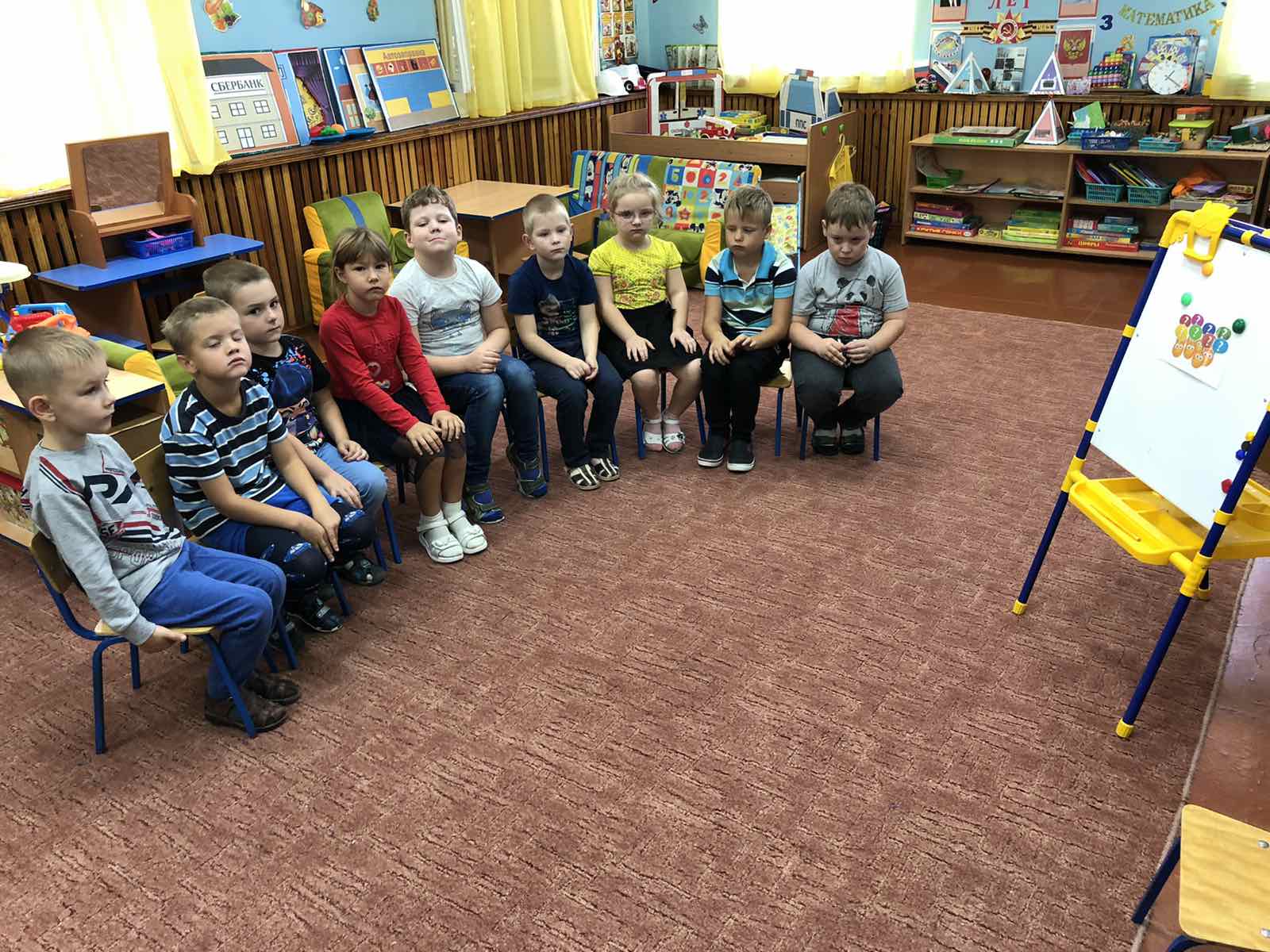 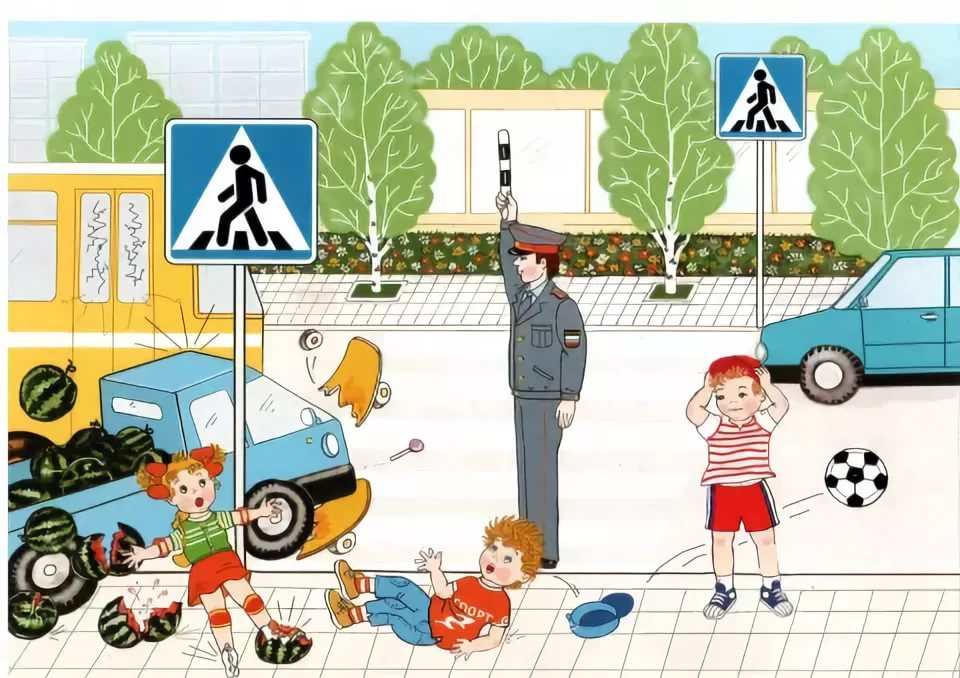 Кейсы-варианты развития событий
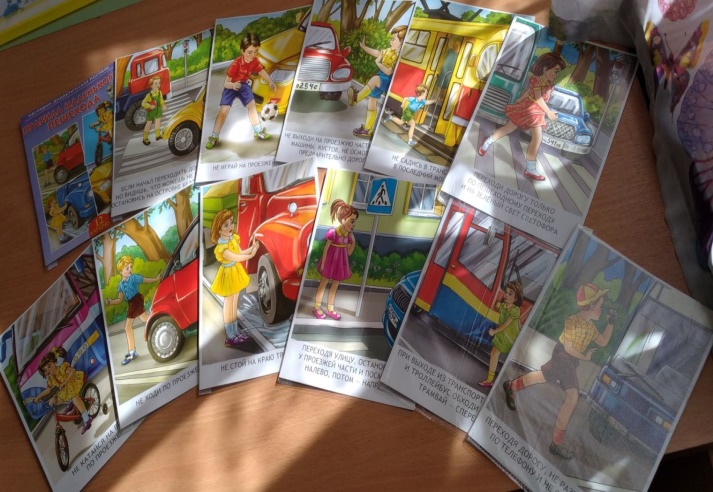 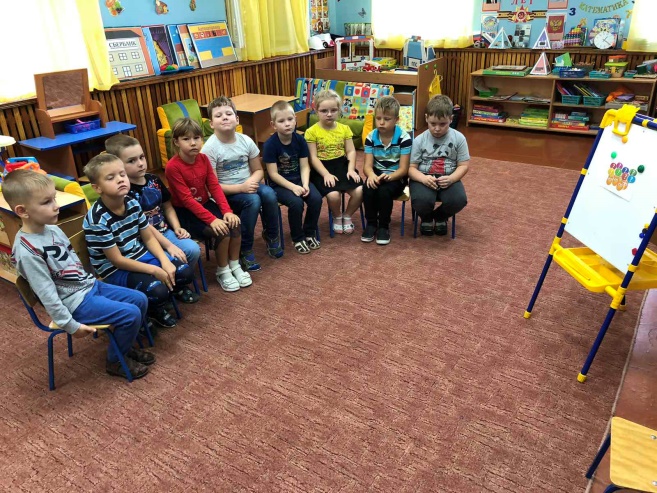 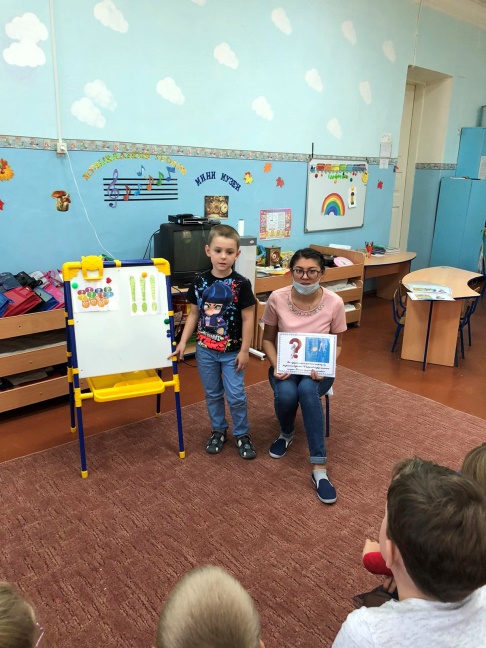 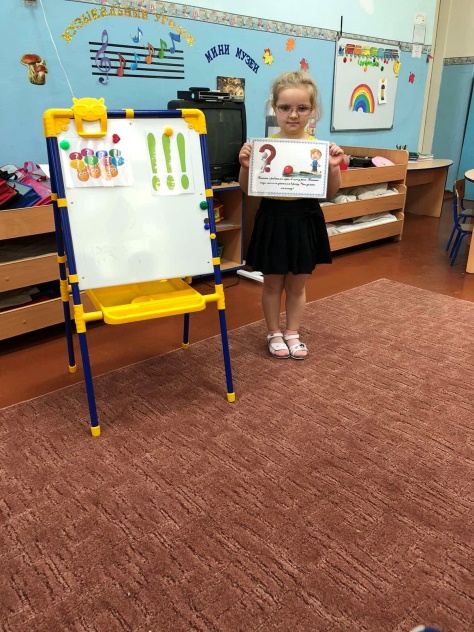 Нами разработаны:
технологические карты работы по каждому из видов кейсов Приложение 2
 банк кейсов по формированию культуры безопасности Приложение 3 
комплект методического материала «Кейс-иллюстрация по теме: «Формирование основ безопасности в природе» Приложение 4
 литература, которую мы изучили в процессе работы Приложение 5
«Умный учится                         на чужих ошибках,  
а очень умный –                                  на кейсах!»
(современная  народная мудрость)
Благодарю 
за 
внимание!